Schricker AA, Zaman JA, Narayan SM
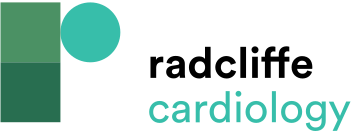 AF with &amp; without Focal Impulse &amp; Rotor Modulation Follow Up
Citation: Arrhythmia & Electrophysiology Review 2015;4(1):47–52
https://doi.org/10.15420/aer.2015.4.1.47
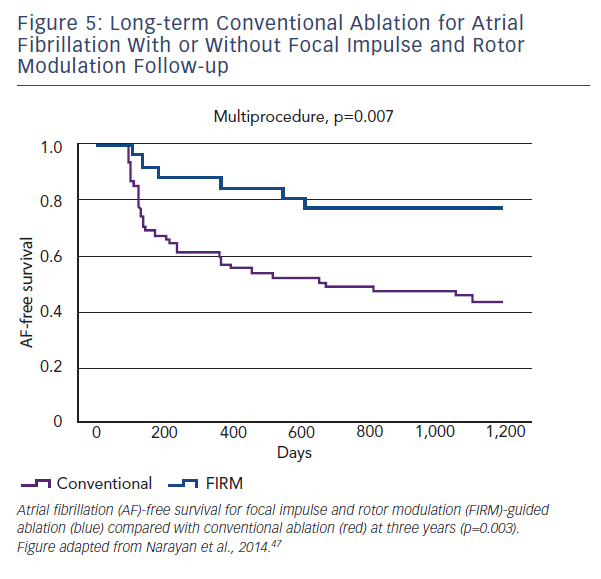